我的心愿是
奶奶的病赶快好起来……
爸爸妈妈明年工作不要那么辛苦了……
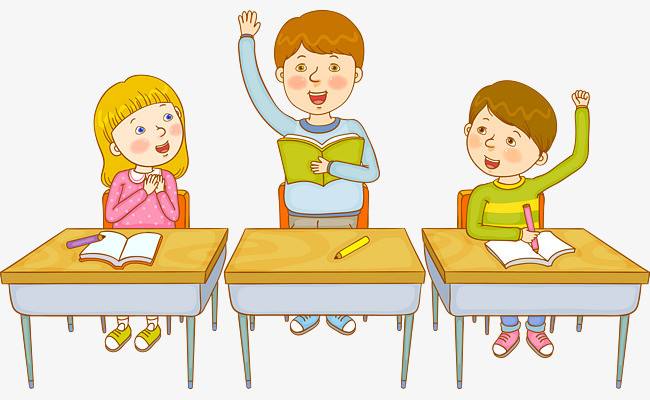 ……
我的心愿是
有机会去看看高山、草原、大海……
努力学习，长大以后当一名好老师……
……
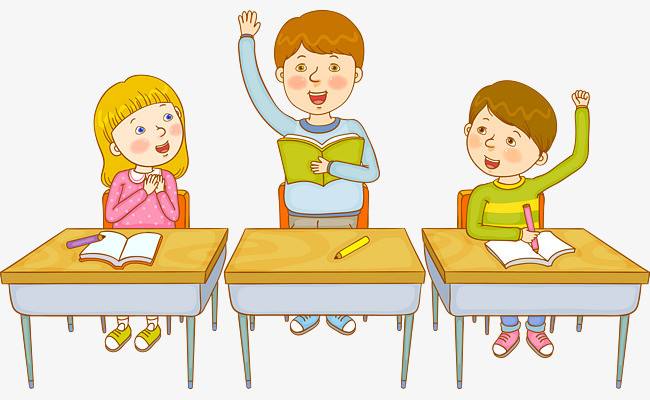 我的心愿是
残疾人能得到更多的关爱……
科学家发明新药，治愈癌症……
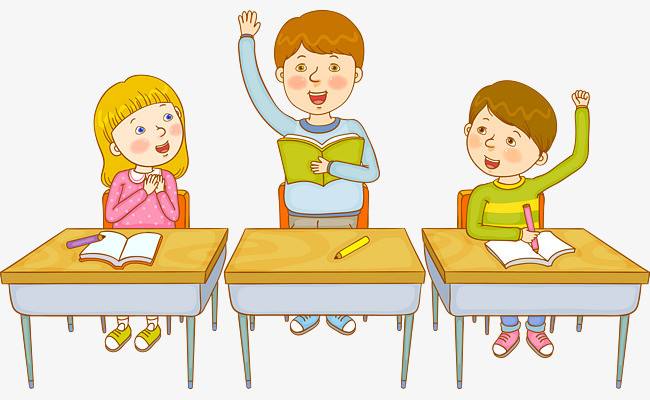 空气和水不再被污染……
心愿就像一粒刚刚发芽的种子，种在心的土壤里，尽管渺小，却终将开出美丽的花朵。
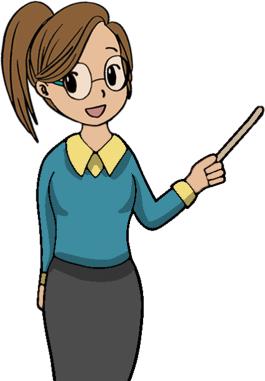 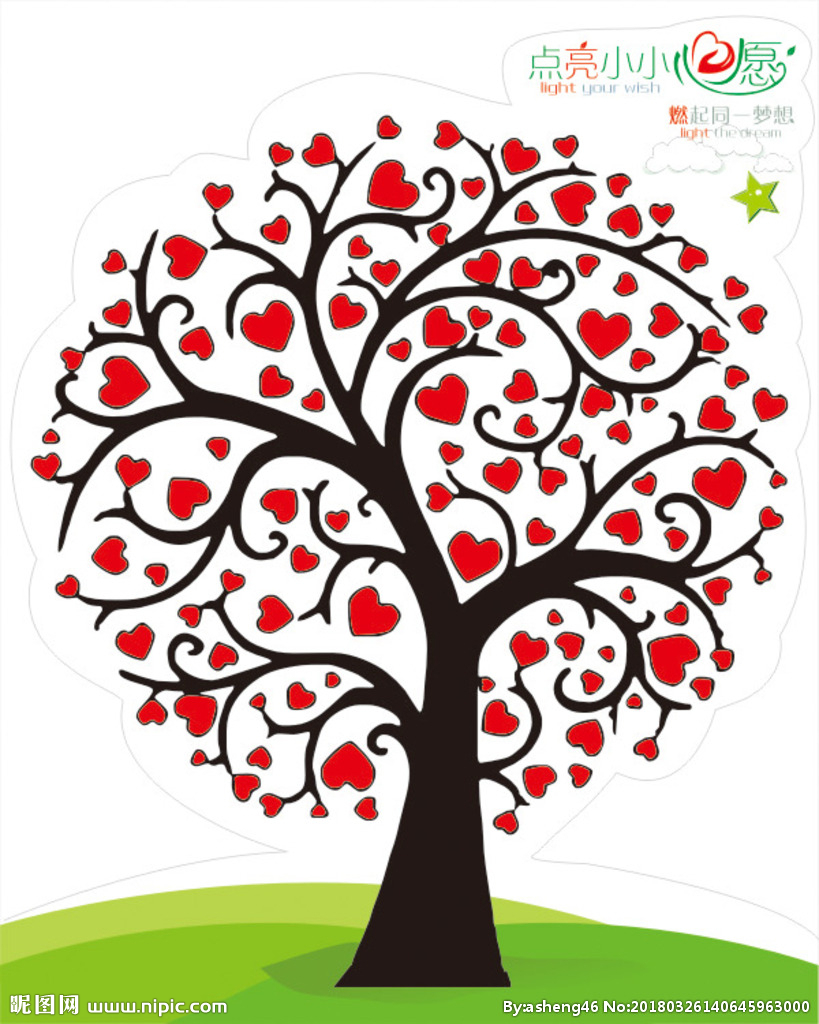 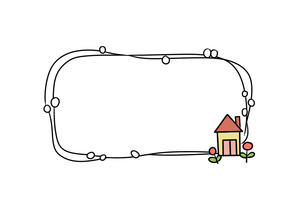 语文  六年级  下册
习 作
心 愿
习作内容：
选择你最想和别人交流的心愿写下来。
写之前想一想，选择什么材料能够更好地表达你的心愿。在根据想表达的内容，选择一种适合的方式进行表达，如继续记叙故事、写信，或者写日记、创作诗歌……
写好以后认真读一读，用修改符号修改不满意的地方，使语言更加通顺、流畅，意思更加清楚、明白。
思路点拨
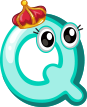 你知道从哪些方面构思来完成习作吗？
说产生心愿的原因
道实现心愿的办法
想一想，要想把心愿准确地表达出来，具体该如何做呢？
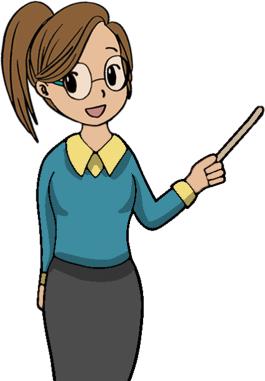 为什么会有这样的心愿
要把心愿产生的原因清晰地表述出来。
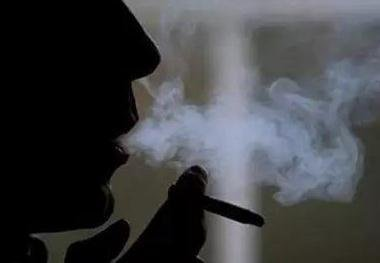 记得有一次，我放学回到家，一进门，就嗅到了很浓的烟味，又觉得自己进入了仙境，可惜不是，我吸了一口气，一下子觉得坠入了地狱。那烟味呛得我“吭吭”的咳，而爸爸却翘着二郎腿，抽着烟，看着电视哈哈大笑，我忍不住对爸爸大喊：“爸，你觉得这个屋子还像个家吗？”
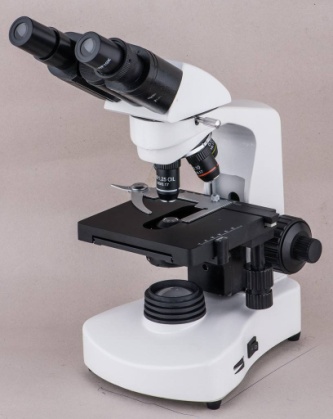 记得一个星期天，我和爸爸来到王府井书店看书，在查找书的时候，一台台显微镜映入了我的眼帘。有可以把事物放大400到1000倍的，有可以放大1000倍到1500倍的，甚至还有现在最先进的光学复合显微镜，可以把物体放大2500倍。我看得心里直痒痒，假如我拥有其中一台那该多神气啊！
说明实现愿望的方法
要实现自己的心愿，你在做怎样的努力呢？组织通顺的语言来回答。
我的心愿是做一个电子软件研究方面的专家。为了实现这个愿望，我开始不断地拼搏。学英语，掌握比同龄人更多的本领；学奥数，希望能在奥数班里保持优秀的成绩；学电脑，掌握最新的技术……我这样做，是为了能上北京大学念研究生，读博士学位，最后达成我的远大理想。
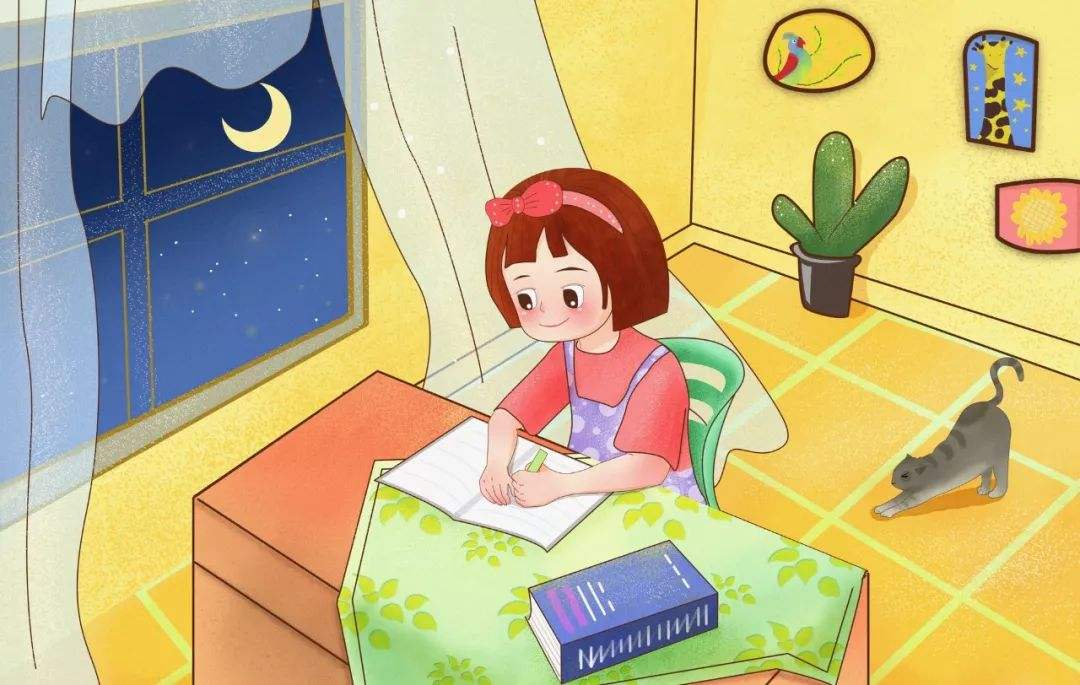 这是我们这次习作的一种构思方法：我的心愿是什么，产生心愿的原因，为了心愿实现如何做。
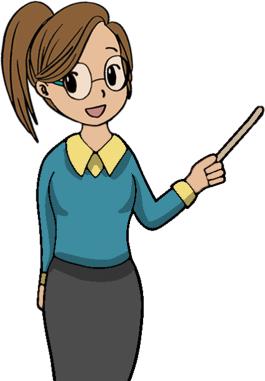 写法指导
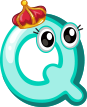 那我们该如何完成习作呢？
选择好表达心愿的材料
选择恰合的表达方式
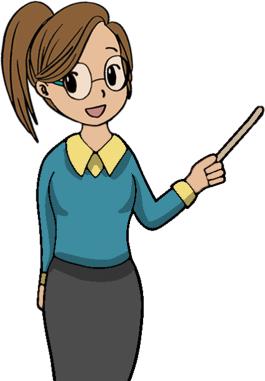 1.选择哪些材料表达心愿呢？
要选择那些能表现心愿的起因，对实现心愿的渴望或努力的材料。
那是三年前的一天，妈妈单位决定和希望小学建立友谊的桥梁，我认识了一位学习成绩特别优异，但是家境非常贫寒的姐姐冰冰。冰冰的父亲在外打工时，不小心从六层房顶上坠落下来，导致大脑严重受损，变成了一个植物人。这使本来就贫寒的家庭更加穷困，她的妈妈在外种地一年到头挣不到多少钱。需给父亲治病，还要培养孩子读书，好不容易冰冰读到三年级了，不幸又降临这个可怜的家庭——母亲患了肝硬化。
小作者选择三年前的故事作为表现自己心愿的材料。
2.根据表达的需要，选择恰合的表达方式。或记叙故事、写信，或写日记、创作诗歌……要在记叙的基础上，把自己的心愿表述明白。
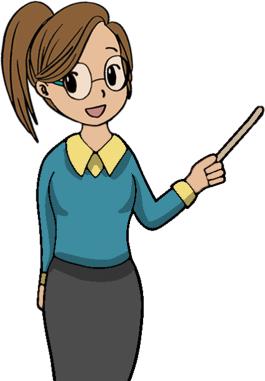 我愿是一位作家，
写出长篇大论。
让文坛震惊，
让众人夸赞。

我愿是一名白衣天使，
解救更多的患者，
永远站在危机的最前线，
让全世界知道我是神圣的医生。

我愿是一名教师。
去教育祖国的花朵，
让他们长大成才，
成为中国人的骄傲。
小作者采用诗歌的形式，写了自己的心愿。
2019年10月31日     晴     星期四
    我的心愿是让自己的肚子小下去。今天，我早晨6点就起床，下楼，围着小花园和停车厂跑了三圈，跑得浑身湿淋淋的，才上楼洗澡。中午吃饭时，看着那美食嘴直馋，但是不敢多吃。晚饭前还独自在小操场上锻炼，跑跑跳跳，蹦蹦走走，出了一身汗后才肯休息。睡觉前一称瘦了一斤，我要继续努力。
小作者采用日记的形式，写了自己实现心愿的过程。
写好开头
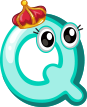 我有一个心愿，就是到动画片王国里去玩一次。
开门见山，直接点明自己的心愿。
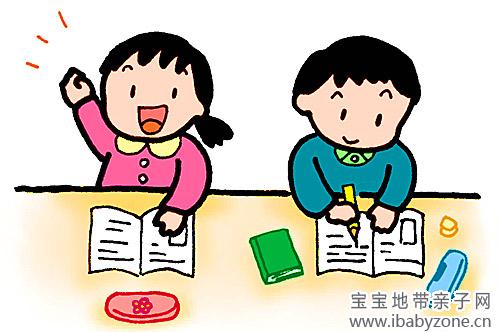 在记忆的银河里，每个人都有那么一些美好的心愿，它们虽然有的遥不可及，但会让我们的生活变得美好，让人生变得充满活力、动力。我的心里就有那么一个小小的愿望。
先点名心愿的意义，再引入对自己心愿的描述。
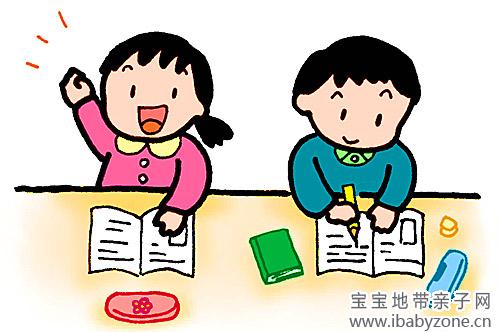 在世界上，每个人都有属于自己的心愿，我也不例外，我的梦想是做一名厉害的赛车手，在宽广的赛道上，做一只无人能及的极速猎豹，奔驰。
由一般人的心愿，写到自己的心愿，条理清晰，重点突出。
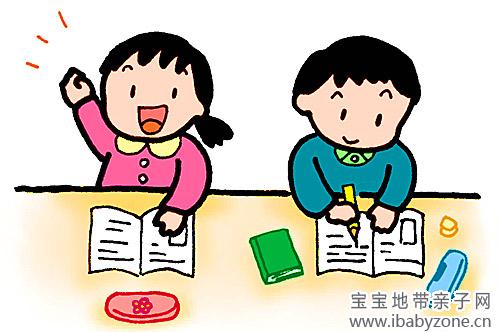 写好结尾
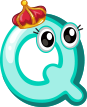 对自己心愿的实现，表达了一种必定能够实现的决心。
我的心愿今天在梦中实现，将来，我会以我的能力制造一个动画片王国，让更多的孩子大饱眼福。
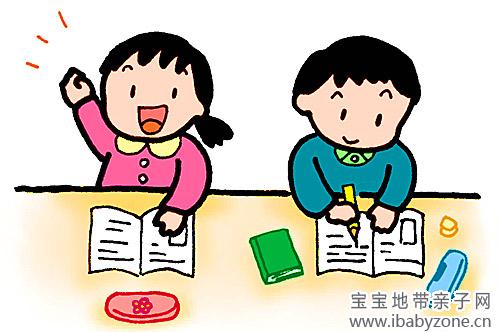 这是一个务实勤奋的孩子，他知道要实现愿望必须从现在做起。
愿望是美好的，不过，我也不能把愿望总挂在口头上，还是应该好好的把我刚刚开始的“人生之戏”演好。
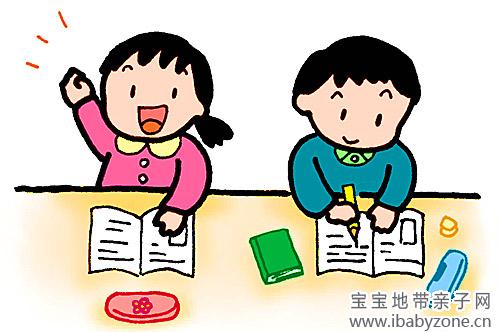 总结全文，收束全文，干净利落。
这就是我的心愿。
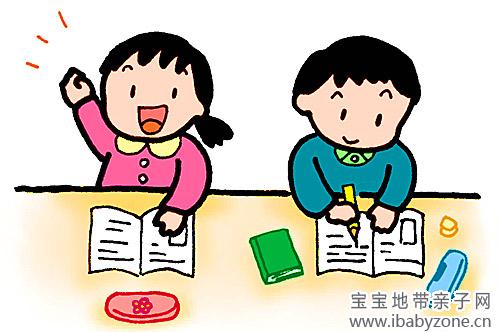 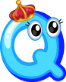 写作提纲
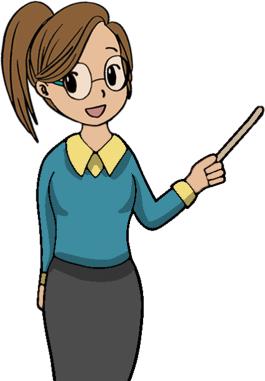 你有什么心愿呢？不要急于下笔，先好好构思，编写好写作提纲。
习作提纲要求
1.要表达的心愿是什么？
2.为什么会有这个心愿？
3.怎样实现这个心愿？
4.打算拟定什么题目？
再次表达心愿，呼吁爸爸戒烟
指出心愿：让爸爸戒烟
生活事例：劝爸爸戒烟，爸爸不听
抒发心情，伤心难过
心愿
母亲为家人操劳的生活事例
开头：母亲节心愿
结尾：再次表达心愿
展现心愿
美丽的心愿
例文赏析
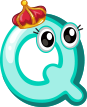 心愿
    心愿，像一粒种子，播种在心的土壤里，尽管它渺小，却可以开出最美的花朵；心愿，像一条小溪，流淌在爱的大地上，却可以浇灌绿色的希望；心愿，应该是久藏心底的，渴望实现的一个愿望，而这个愿望是与人为善的。比如：贫困山区的孩子的心愿是实现求学的梦；病人的心愿是恢复健康；善良人的心愿是帮助弱者；勇者的心愿是挑战极限；学子的心愿是踏入理想的学府，当然，我也有我的心愿。
以比喻开头，形象生动地写出心愿的作用。
举具体的事例来说明每个人都有自己的心愿。
我的心愿是一个平凡至极的愿望，那就是——让爸爸戒烟！
    记得有一次，我放学回到家，一进门，就嗅到了很浓的烟味，又觉得自己进入了仙境，可惜不是，我吸了一口气，一下子觉得坠入了地狱。那烟味呛得我“吭吭”的咳，而爸爸却翘着二郎腿，抽着烟，看着电视哈哈大笑，我忍不住对爸爸大喊：“爸，你觉得这个屋子还像个家吗？”爸爸好像知道了我不让他抽烟，便接着说：“小孩子不懂，男人不抽烟，白来世上混！”见爸爸这样，我只好说：“您知道吗？吸烟有害健康，会使您得肺癌，况且，我们吸二手烟，也对我们
点明自己的心愿，让爸爸戒烟。
用具体事例，运用语言描写写让爸爸戒烟的原因。
有害呀！”爸爸依然吸烟，很享受的样子，我无言以对地回到房间，关上门，心想：爸爸真的弃女儿而不顾吗？
    因为这，我的思路老是被打断，心里老是极其渴望的希望爸爸戒烟，可爸爸老是不理不睬。
爸爸，您能体谅我吗？多少个日日夜夜女儿的多少个心愿破灭了。您能为咱们一家人包括自己着想一下吗？您就听女儿的劝吧，让女儿完成一个平凡的心愿吧！
通过心理描写，写自己因为爸爸吸烟而伤心难过。
结尾言辞恳切，热切盼望爸爸能使自己完成心愿！
点评：这篇习作小作者从一个全新的角度出发，她的心愿是——希望爸爸戒烟。通过记叙、描写、抒情的表达方式，言辞恳切地表达了自己的心愿。
更多例文一
更多例文二
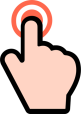 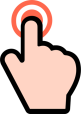 互评修改
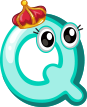 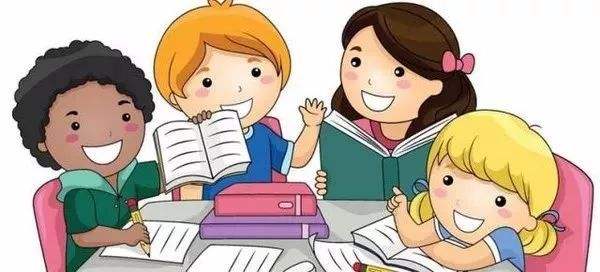 互相评价，共同修改，要注意心愿表述是否明白。
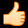 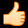 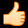 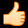 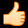